A Passive Detection System for Localizing Vulnerable Road Users
Shuva Paul
Email: Shuva.paul@unh.edu
Advisor: Dr. Nicholas Kirsch
4/15/2024
1
Introduction
Recent Trends of Road Fatalities
Vulnerable Road User (VRU) Fatalities
Source: National Highway Traffic Safety Administration (NHTSA)
2
4/15/2024
Background
VRU Collision Avoidance Systems
Research on collision Avoidance
3
4/15/2024
Advanced Driver Assistance Systems (ADAS)
A typical example of a Vehicle’s Sensors positioning
Limitations:
Range
Obstructed views
Adverse weather
(D. J. Yeong et al., 2021)
4
4/15/2024
Cooperative Collision Avoidance Systems
How it works
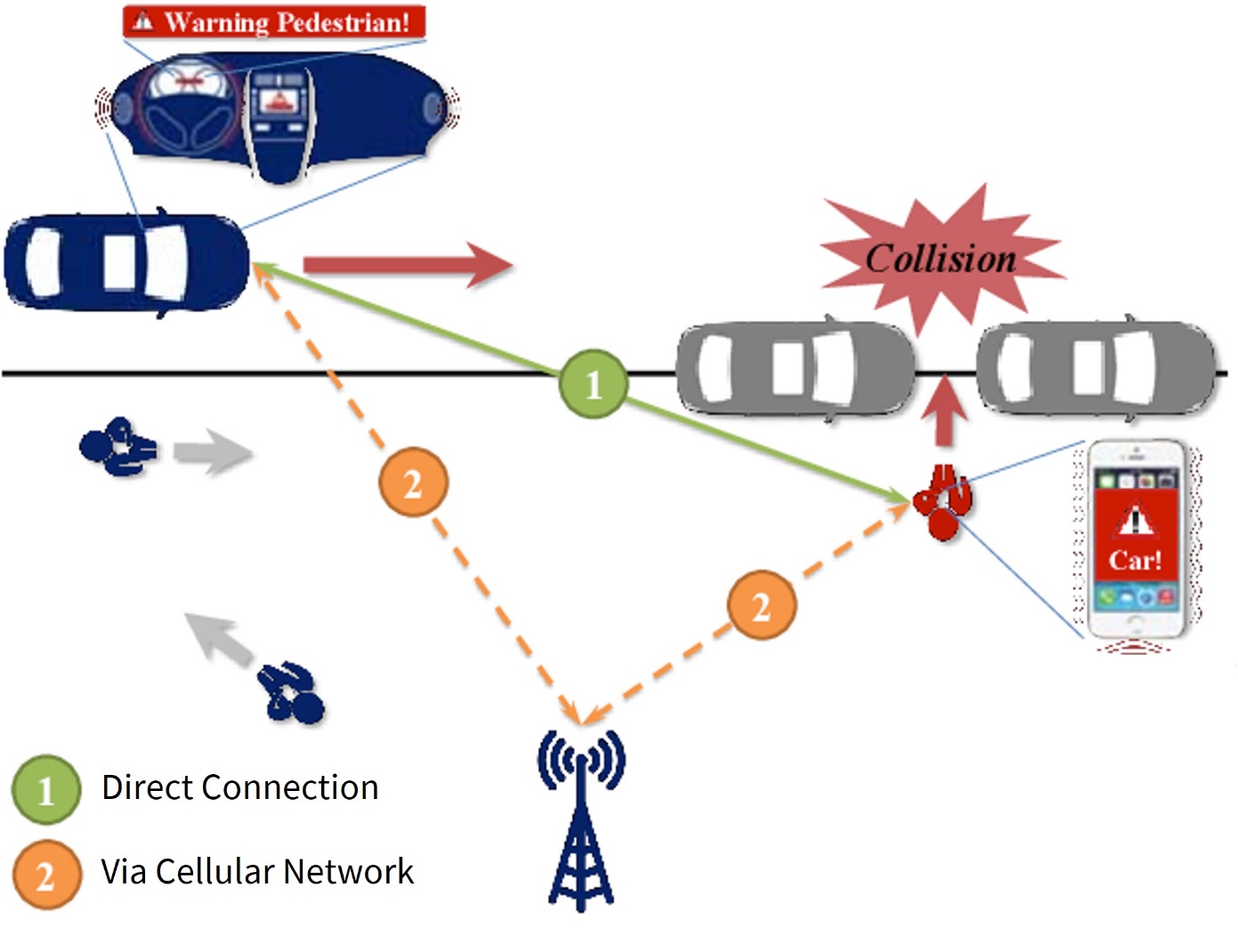 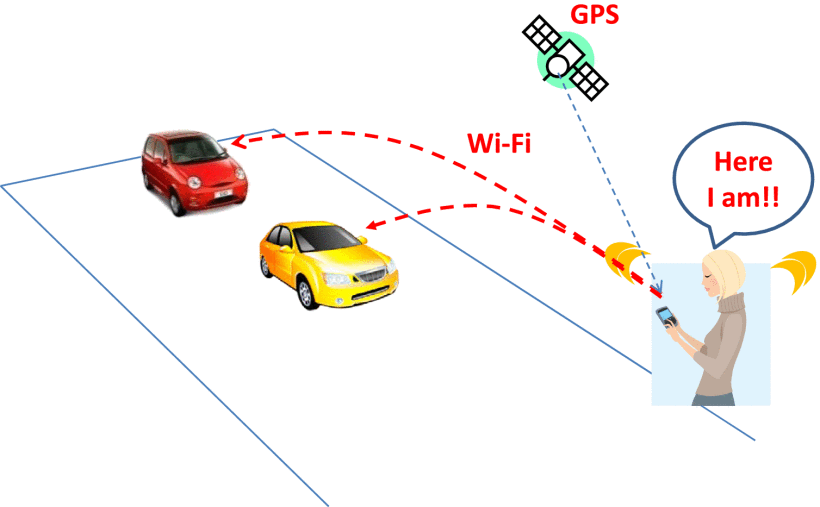 Non-Line-of-Sight Scenario
(M. Morold et al., 2022)
(P. -F. Ho et al., 2017)
5
4/15/2024
Fundamental Steps of CCAS
Cloud/Roadside Server
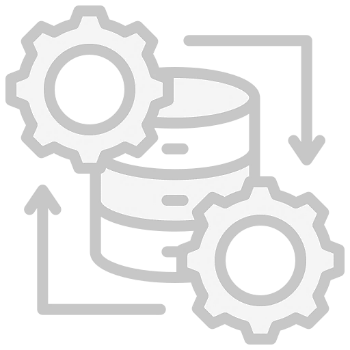 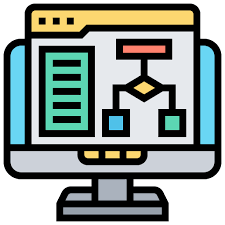 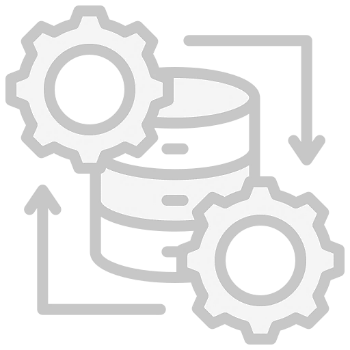 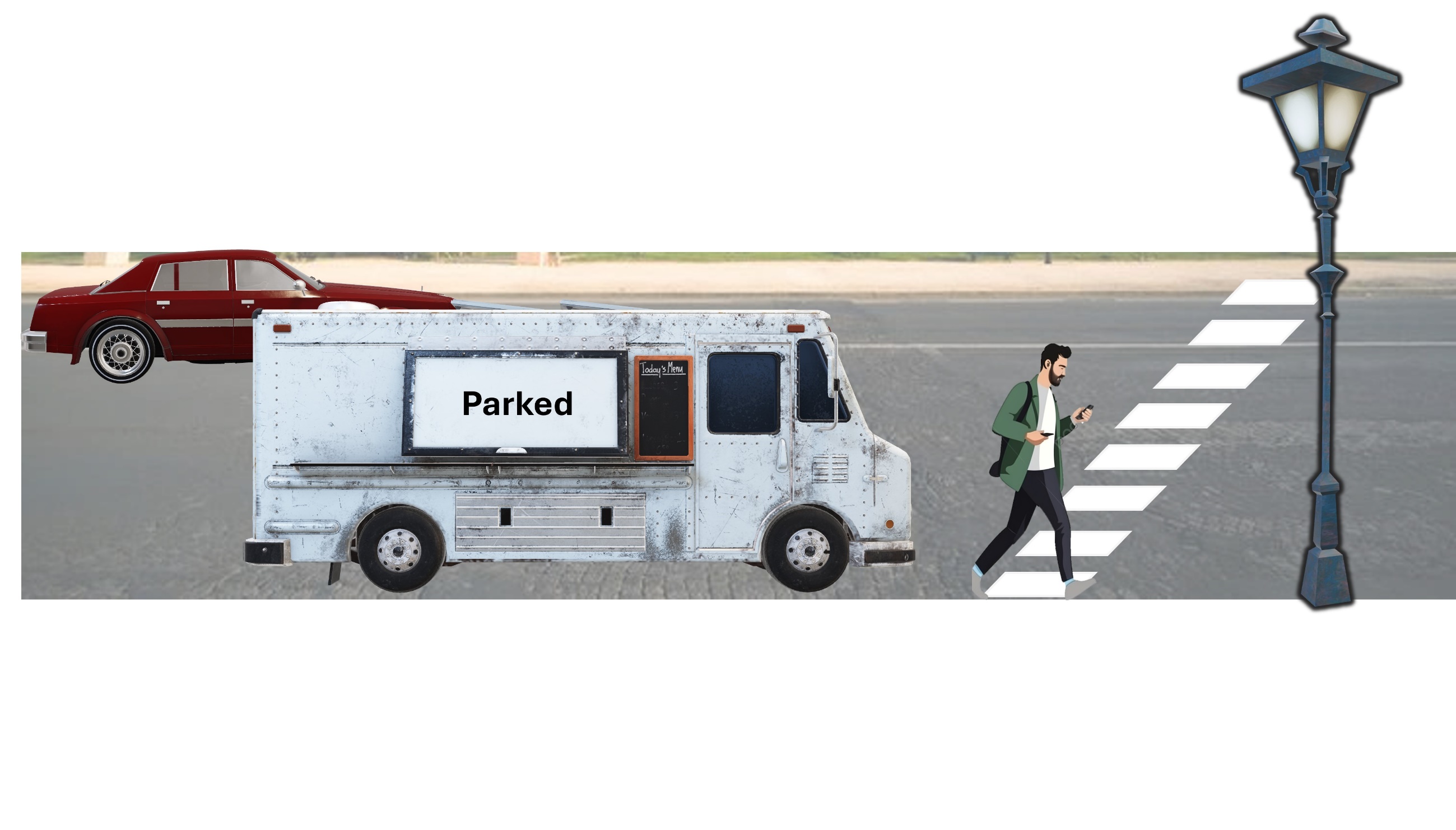 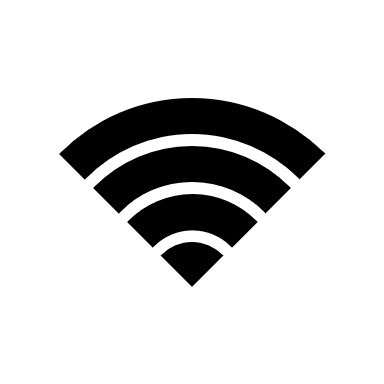 CAM: Cooperative Awareness Message
VAM: VRU Awareness Message
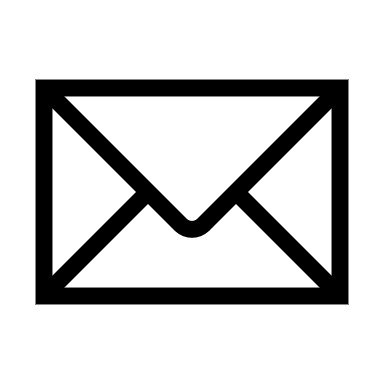 VAM
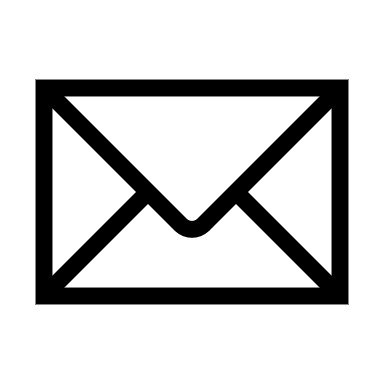 CAM
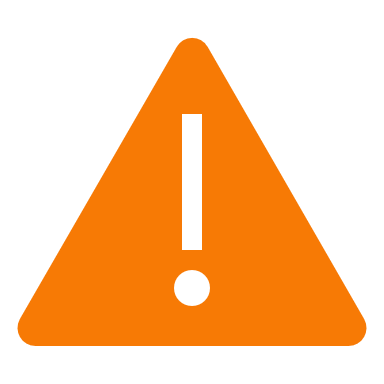 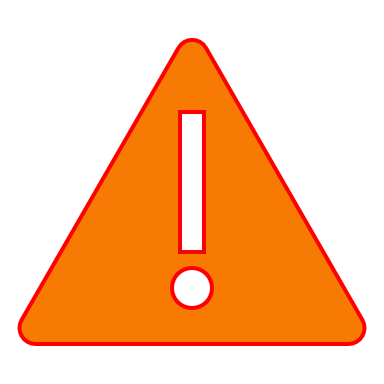 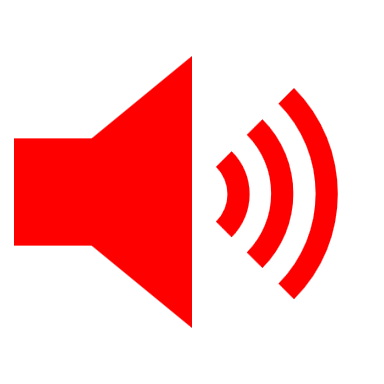 Alert
Alert
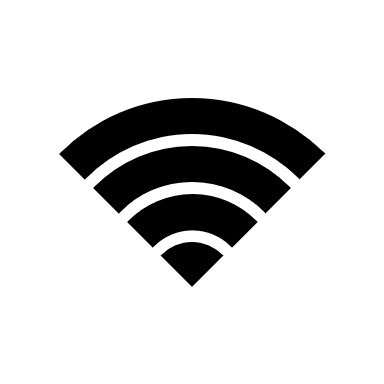 6
4/15/2024
State-of-the-art VRU safety Limitations
Autonomous vehicles rely on their own detection
 Multi-sensor system is not available in older/cheaper vehicles
 CCAS Requires Active Participation of VRU
 Problems relating to VRU direct communication with Vehicles
7
4/15/2024
Research Goal
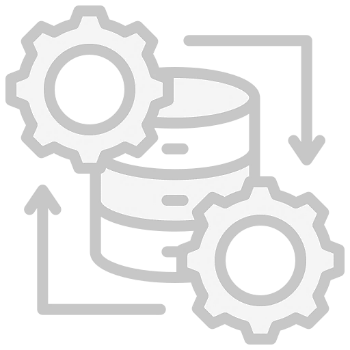 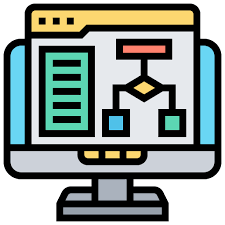 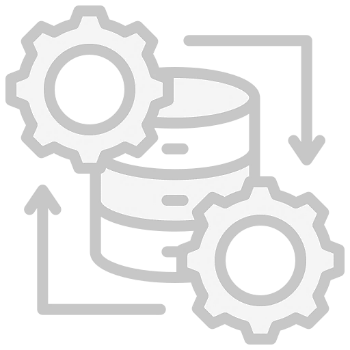 Cloud/Roadside Server
VAM: VRU Awareness Message
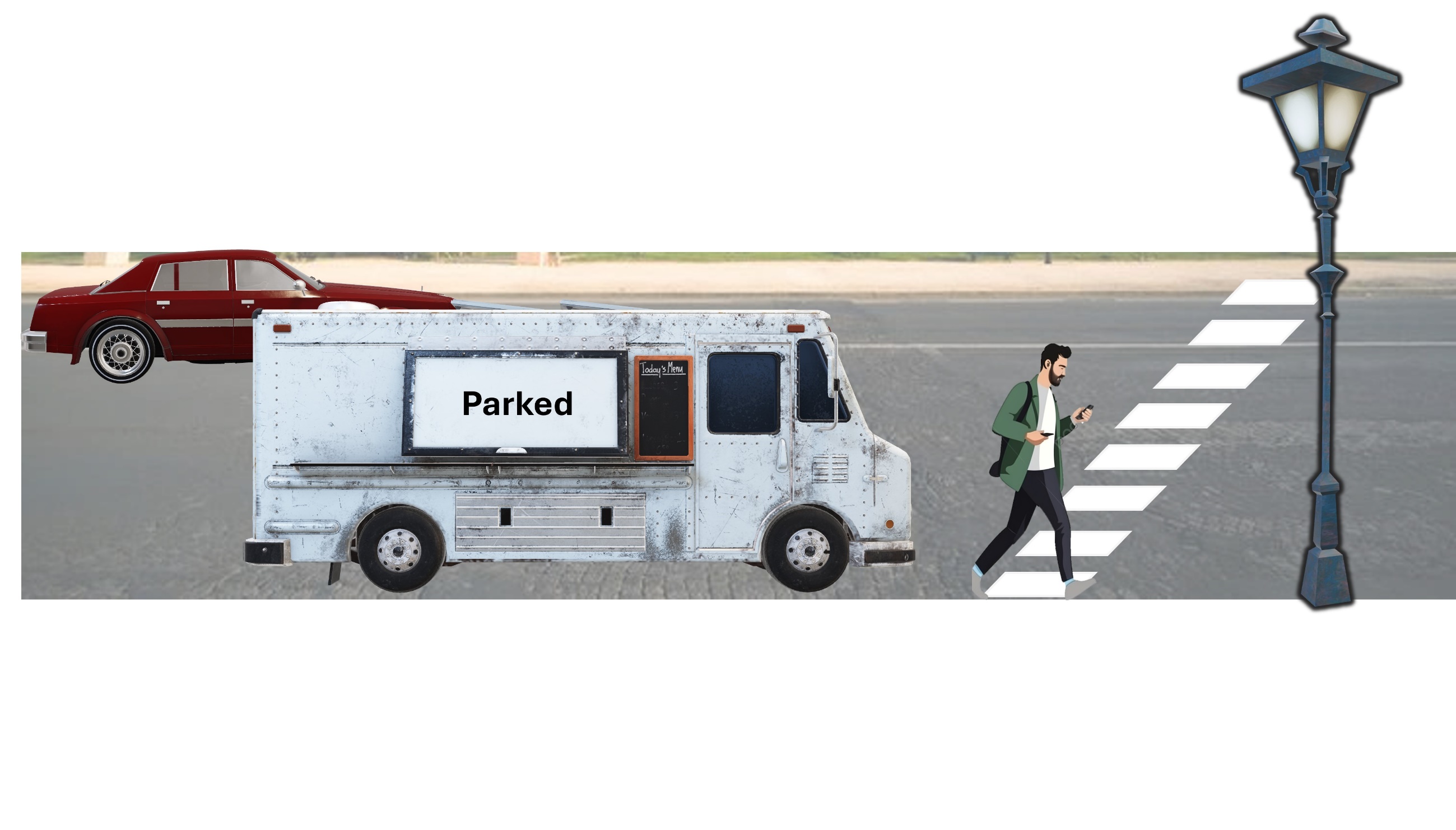 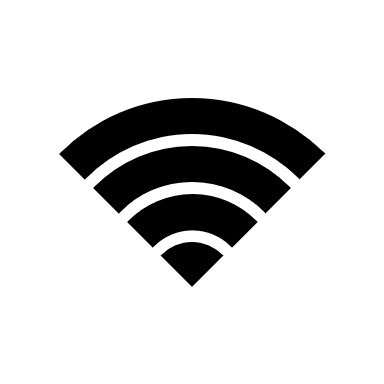 CAM: Cooperative Awareness Message
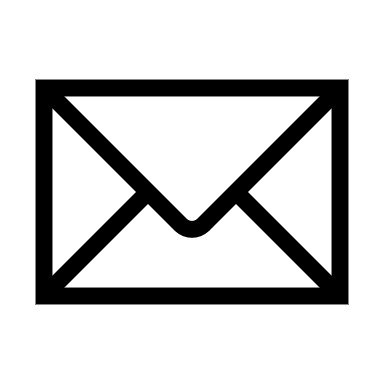 VAM
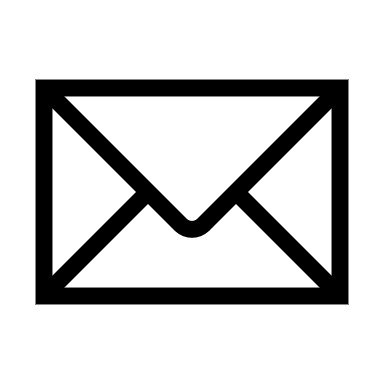 CAM
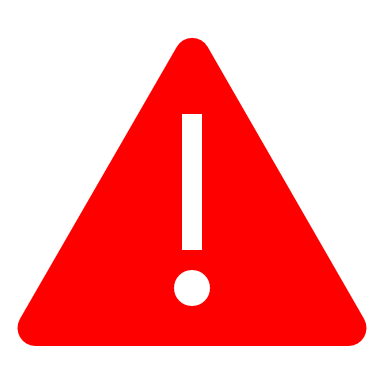 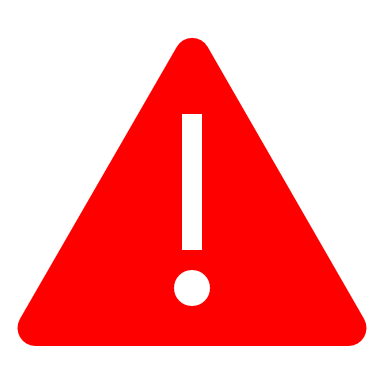 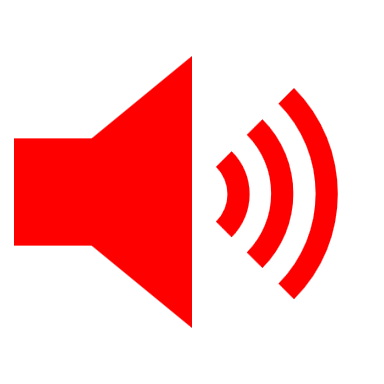 Alert
Alert
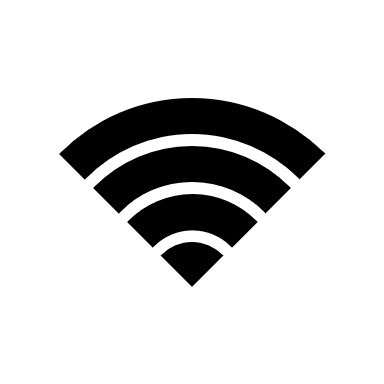 8
4/15/2024
VRU Detection Via Signals of Opportunity
Cloud / Roadside                   Server
Sensor Data
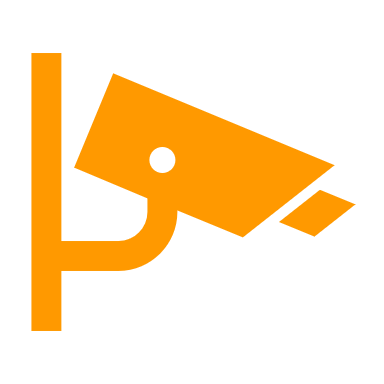 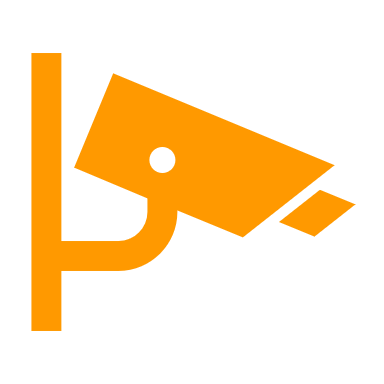 Sensor Data
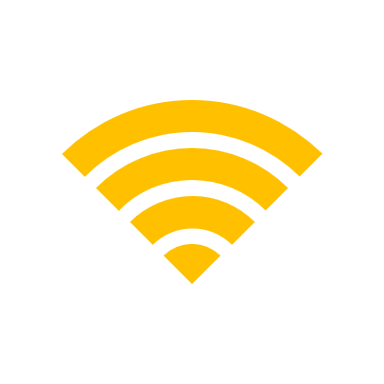 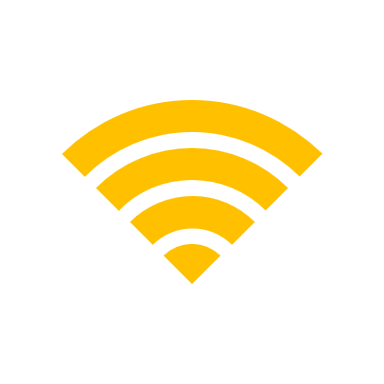 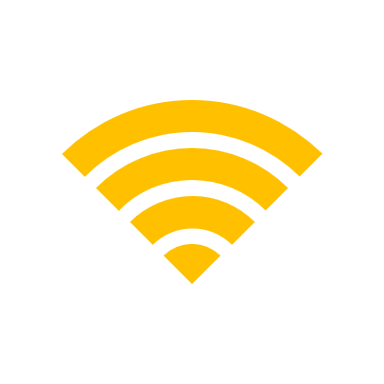 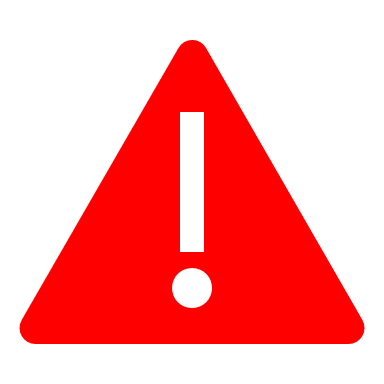 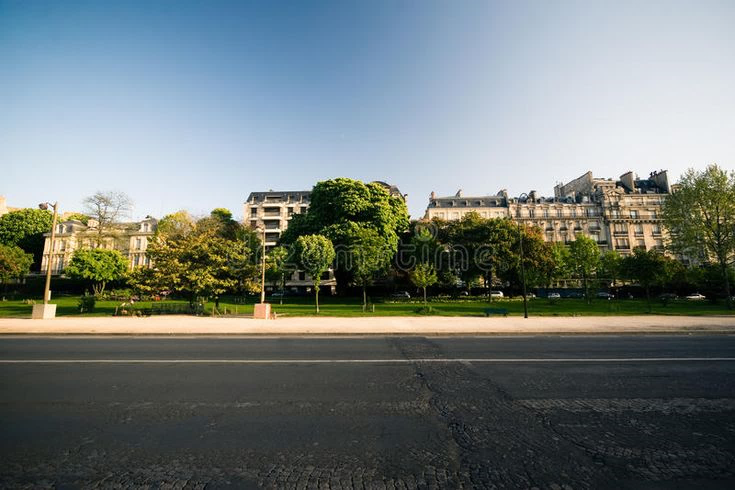 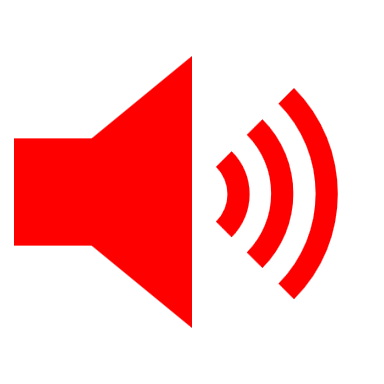 Warning
~ Dairy Ice Cream Bar ~
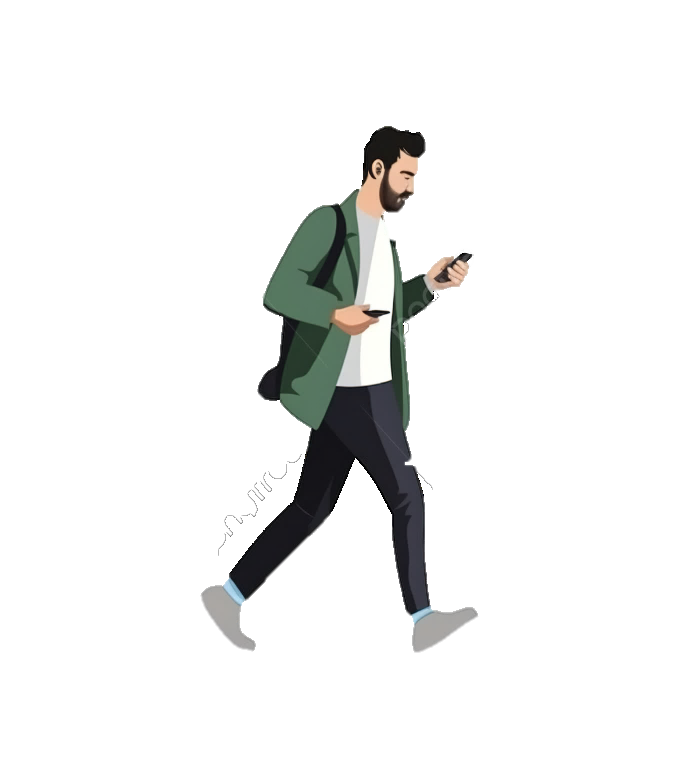 Shuva Paul, Electrical and Computer Engineering
Preliminary Simulation Framework
Simulating Opportunistic Signals
Data Preprocessing
Capturing RSSI at Sensors Locations
Simulating VRUs Trace
Position Estimation Using Least Square Estimation (LSE)
Kalman Filter
Localized Pedestrian
Data Fusion
Camera Data
Computer Vision Algorithm
VRU Identification with Position
RSSI= Received Signal Strength Indicator
10
4/15/2024
RSSI To Location Estimation Algorithm
Log Distance Path Loss Model
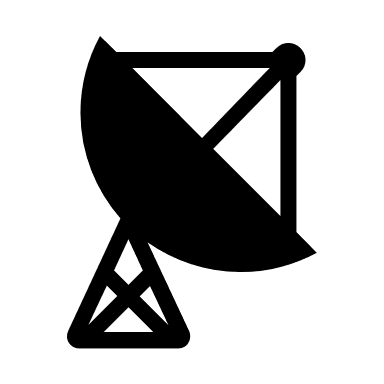 D
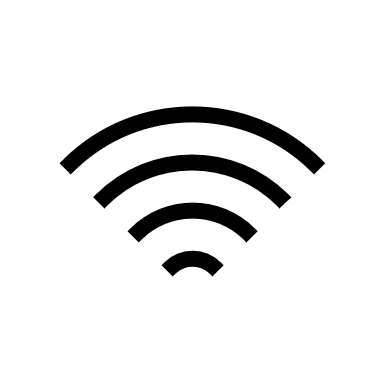 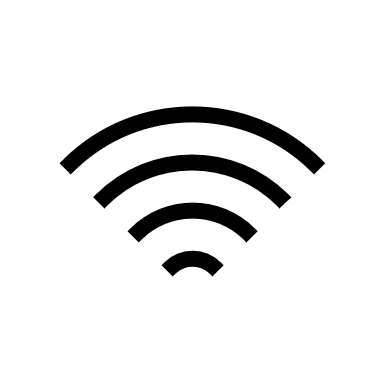 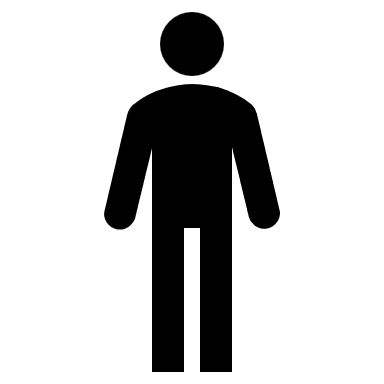 D1
D2
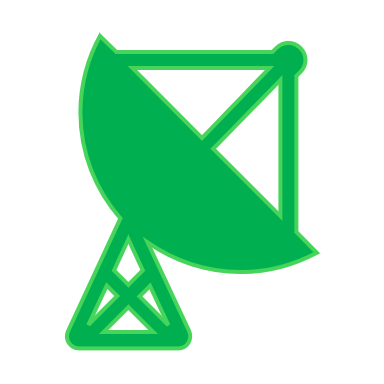 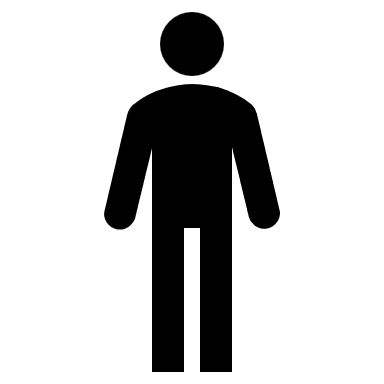 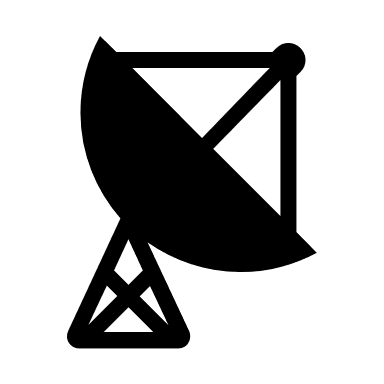 Using the General Formula of Circle
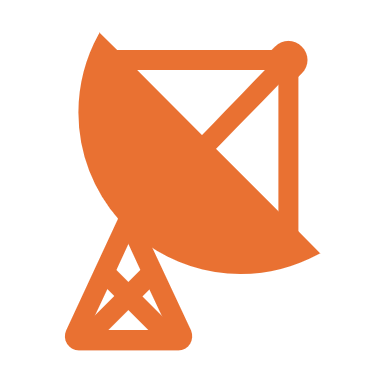 D3
Trilateration
11
4/15/2024
Least Square Estimation
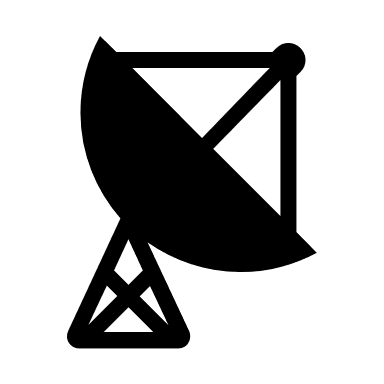 D
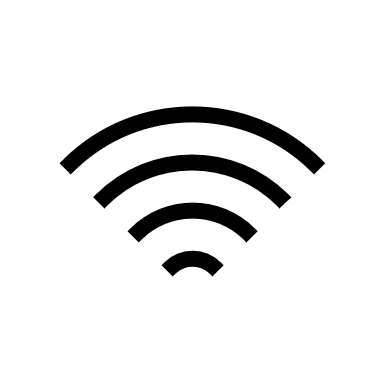 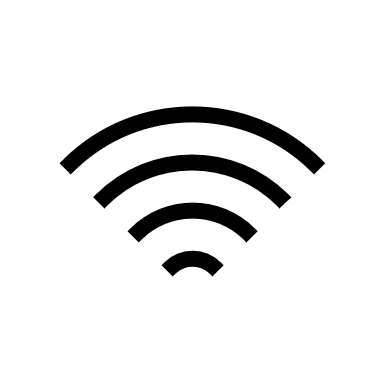 Numerical Analysis To Estimate Position
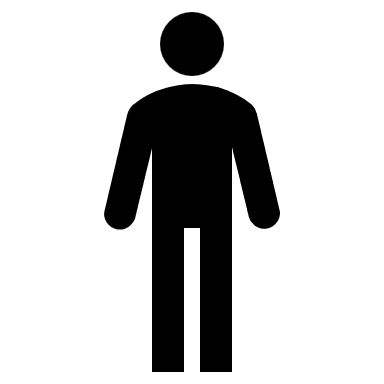 Least Square Estimation (LSE)
Estimated Distance Matrix
Estimated Position
D1
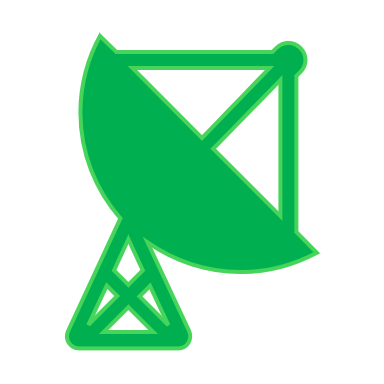 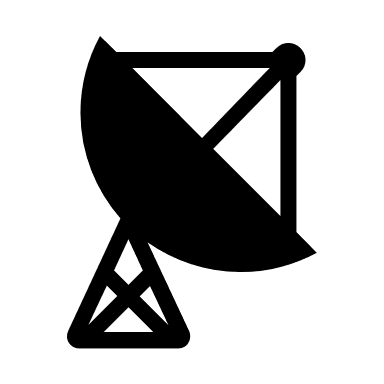 Iterative Analysis Method
Mathematical Model to Estimate and Minimize Error
Starts With Initial Guess
Provide Output: Error < Threshold
D2
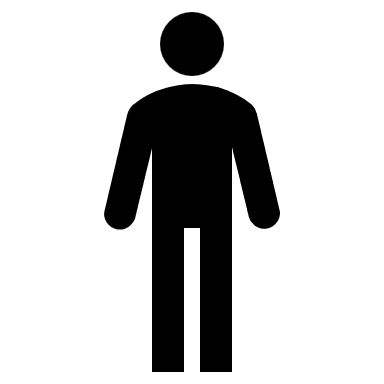 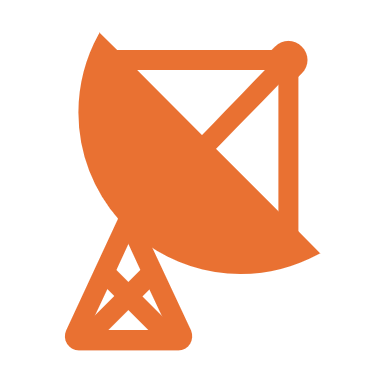 D3
12
4/15/2024
Kalman Filter Algorithm
Step-1
Step-0
INPUTS:
Initial State,
Initial State Uncertainty
INPUTS:
Measurements, Measurement Uncertainty
Predict  Newton’s Motion Models
Update  Using Kalman Gain and Measurements
Step-3
Step-2
UPDATE
PREDICT
OUTPUTS:
Output State, 
State Uncertainty
Unit Delay
(n  n-1
Kalman Gain
KALMAN FILTER
13
4/15/2024
Preliminary Simulation
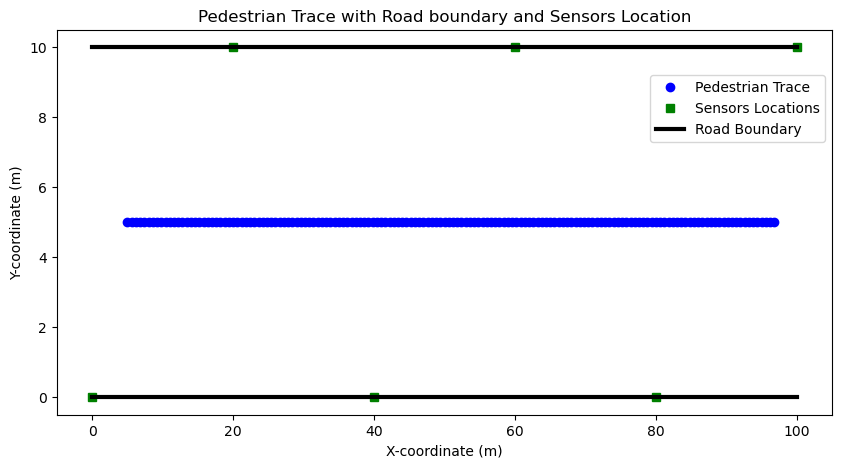 14
4/15/2024
Preliminary Results of VRU Localization
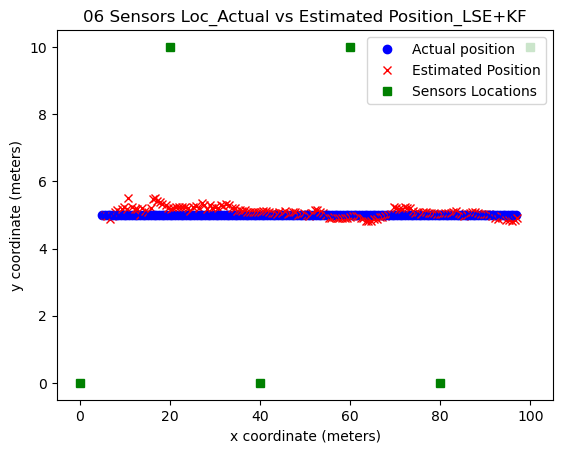 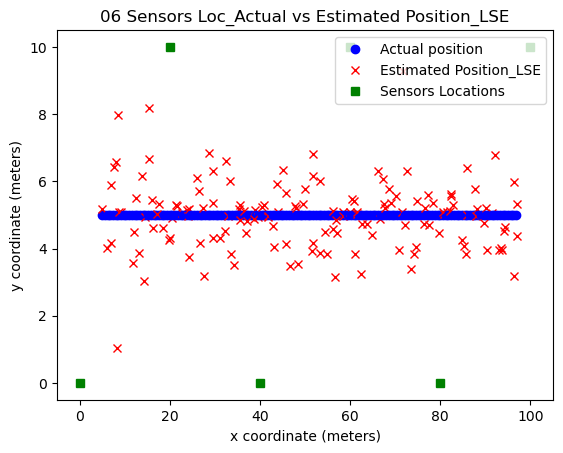 Position Estimation: LSE Output
Position Estimation: Kalman Filter Output
15
4/15/2024
Error in VRU Localization
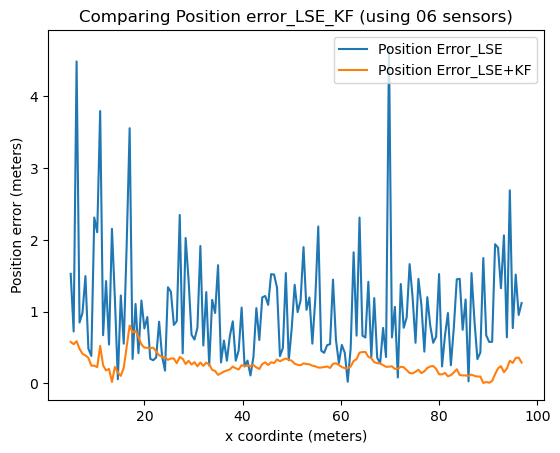 16
4/15/2024
References
A. M. Wyglinski et al., "Phantom Car Attack Detection via Passive Opportunistic RF Localization," in IEEE Access, vol. 11, pp. 27676-27692, 2023.
Z. Yan et al., “Online learning for 3D LiDAR-based human detection: experimental analysis of point cloud clustering and classification methods”, Auton Robot 44, 147–164 (2020).
M. Morold, M. Bachmann and K. David, "Toward Context Awareness for Cooperative Vulnerable Road User Collision Avoidance: Incorporating Related Contextual Information," in IEEE Vehicular Technology Magazine, vol. 17, no. 3, pp. 75-83, Sept. 2022.
D. J. Yeong, G. Velasco-Hernandez, J. Barry, and J. Walsh, “Sensor and Sensor Fusion Technology in Autonomous Vehicles: A Review,” Sensors, vol. 21, no. 6, p. 2140, Mar. 2021.
P. -F. Ho and J. -C. Chen, "WiSafe: Wi-Fi Pedestrian Collision Avoidance System," in IEEE Transactions on Vehicular Technology, vol. 66, no. 6, pp. 4564-4578, June 2017.
17
4/15/2024
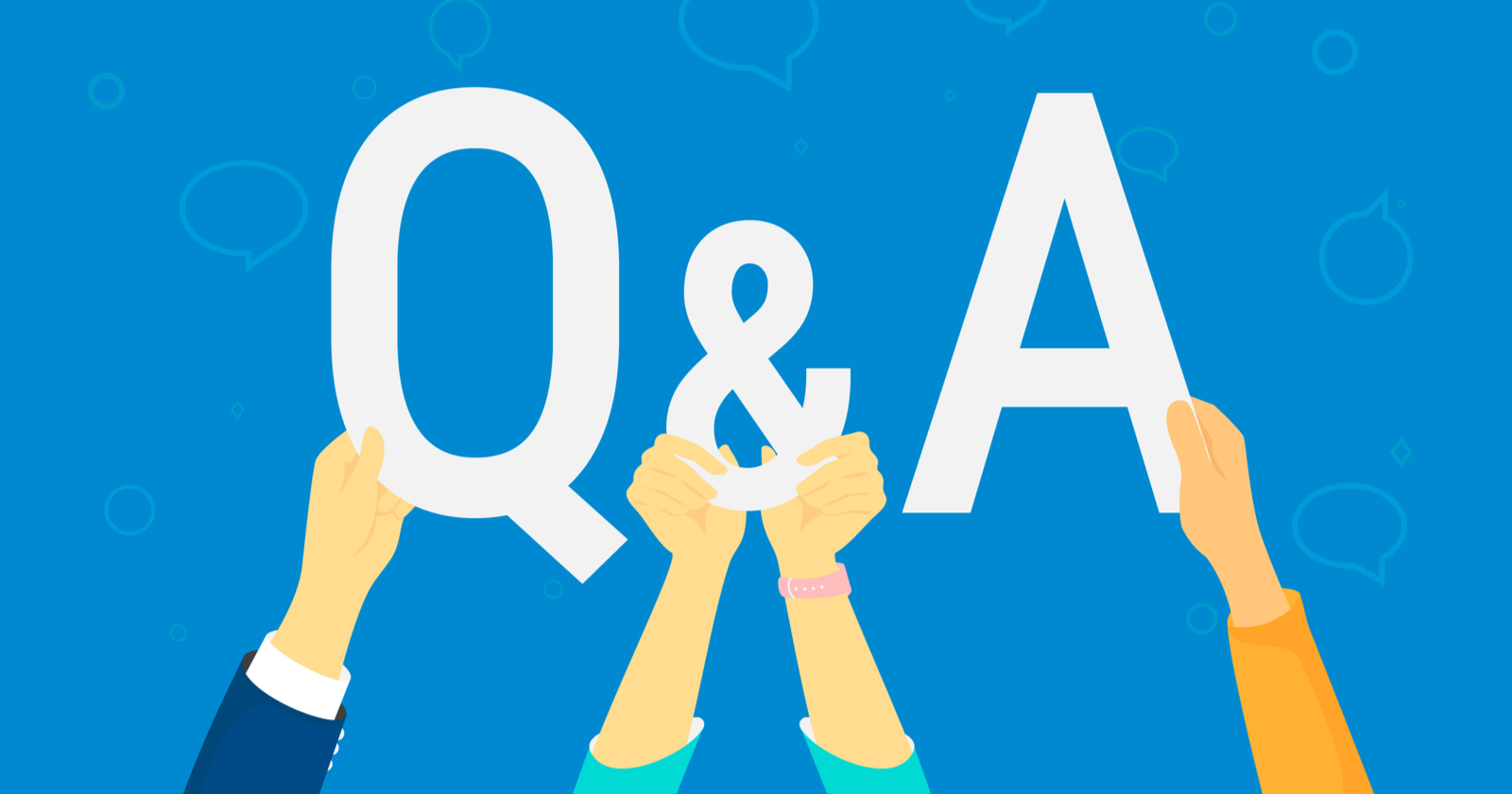 Email: Shuva.paul@unh.edu
Source: https://www.searchenginejournal.com/how-to-make-qa-videos/353832/
4/15/2024
18